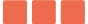 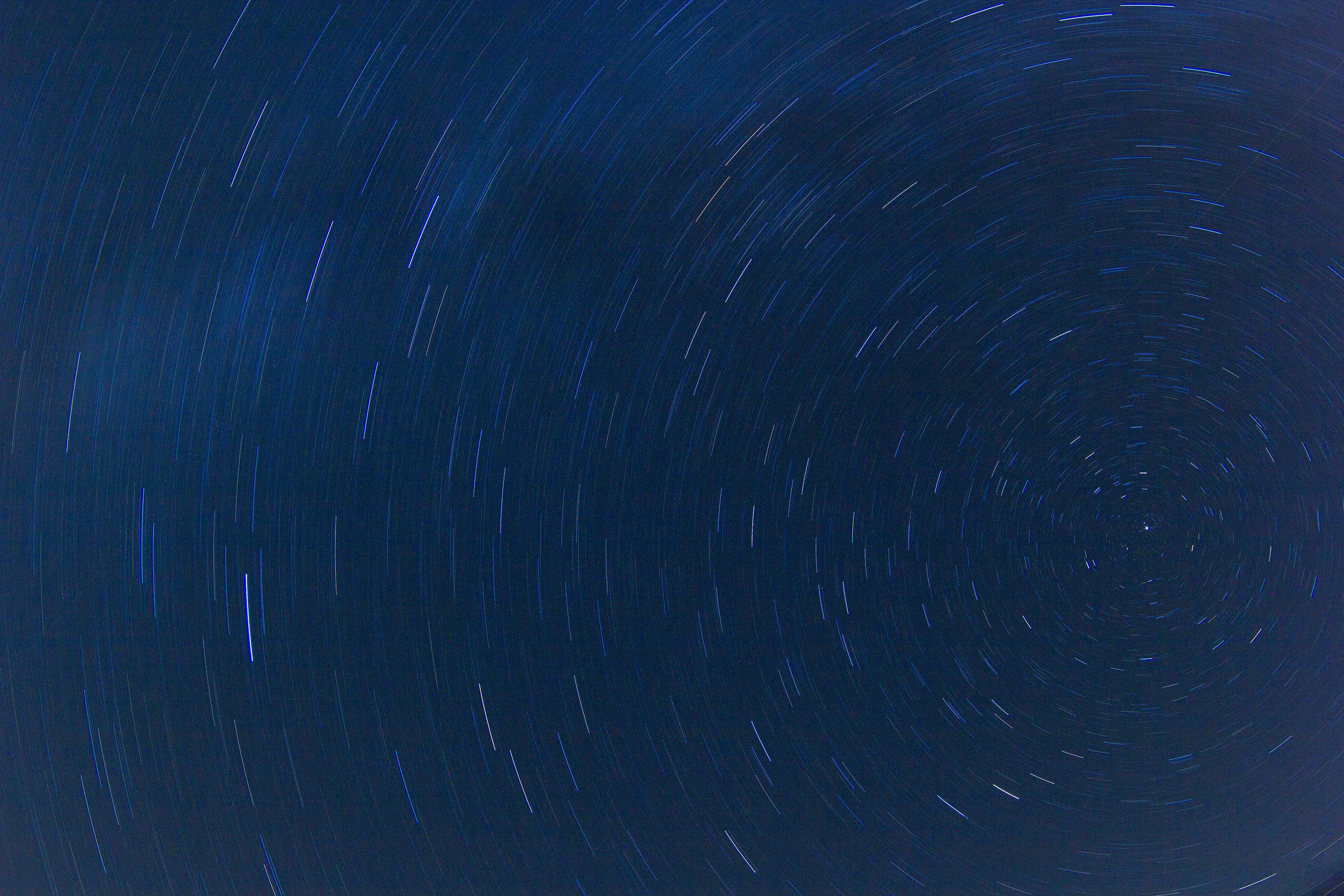 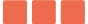 One Page GANTT Chart
Use this tool to present your project plan to leaders, stakeholders and your project team.  Every time you present your project status, this format can be used as an update to the baseline created when you developed the original plan.  

Projects are in constant flux and the original plan will often change as the team learns to manage risk, problem solve and flex their project outputs to meet evolving customer and leadership expectations.
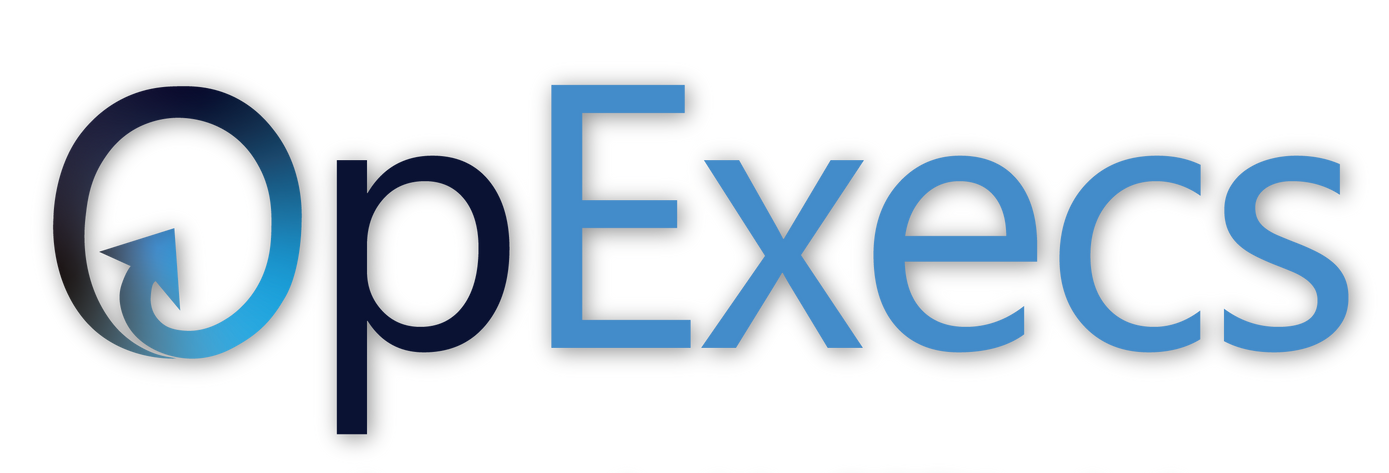 Project Name
30/60/90-day review Project plan
Complete
In Progress
Planned
Behind
Risk
Launch Project Management Course Cohort 2
30/60/90-day review Project plan
Complete
In Progress
Planned
Behind
Risk